Základní škola a Mateřská škola, Šumná, okres ZnojmoOP VK 1.4 75022320Tematický celek: Dějepis II. stupeňNázev a číslo učebního materiáluLéta nesvobodyVY_32_INOVACE_10_06Tomáš ZezulaAnotace: 2. světová válkaMetodika: prezentace slouží k předvedení na interaktivní tabuli
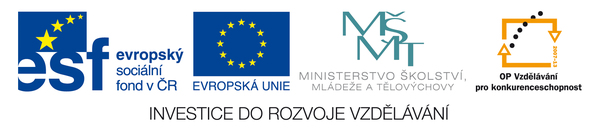 Druhá světová válka
Německo – nástup Hitlera k moci
Posílení pozic totalitních režimů fašistického typu – Itálie, Japonsko
Osa Berlín – Řím – Tokio (spojenecký systém fašistických států) – snaha rozvrátit dosavadní mírový systém násilnými prostředky
Bezprostřední příčina vzniku 2. sv. války – Napadení Polska 1. září 1939
23. srpen 1939 – pakt o neútočení mezi Německem a Sovětským svazem (předem dohodnuto rozdělení Polska)
28. září 1939 – smlouva o přátelství a hranicích
3. září 1939 – Velká Británie a Francie vyhlašují válku Německu
17. září 1939 – útok na Polsko zahájil i Sovětský svaz
22. červen 1940 – kapitulace Francie
Od léta 1940 – letecká bitva o Velkou Británii
K bloku fašistických států se přidávají – Maďarsko, Slovensko, Rumunsko, Chorvatsko, Finsko, Španělsko
Postupně se bojuje na území celé zeměkoule
22. červen 1941 – vstup Sovětského svazu do války – napadení Německem
7. prosinec 1941 – vstup USA do války po napadení vojenské základny Pearl Harboru
Postupně se zapojuje přímo do války 30 států
Velká aliance – spojení západních mocností se SSSR v boji proti fašismu
Počátek 1943 – porážka Německa u Stalingradu 
Následek porážky – vyhlášena totální válka a totální mobilizace (nucené práce pro Říši)
Německá vyhlazovací politika – genocida židovského obyvatelstva (holocaust)
Vyhlazovací koncentrační tábory – továrny na smrt
Podobná politika a represe – Sovětský svaz – J.V.Stalin
Státy osvobozené Rudou armádou – se stávají součástí sovětského mocenského bloku
Slovensko – protifašistický odboj (partyzáni)
Slovenské národní povstání 29.8.1944
Mezinárodněprávní uznání Československa – uznání Československé exilové vlády jako představitelky ČSR – 18. červenec 1941
Válečný cíl protihitlerovské koalice – osvobození a obnovení Československa
Zdroje:
Kuklík J., Lidé v dějinách, období 1918-1945 (rozkvět a soumrak československé demokracie), dějepis pro 2. stupeň základní školy a pro odpovídající ročníky víceletých gymnázií, 1. vydání, Praha: Nakladatelství Fortuna, 1996, ISBN 80-7168-353-1